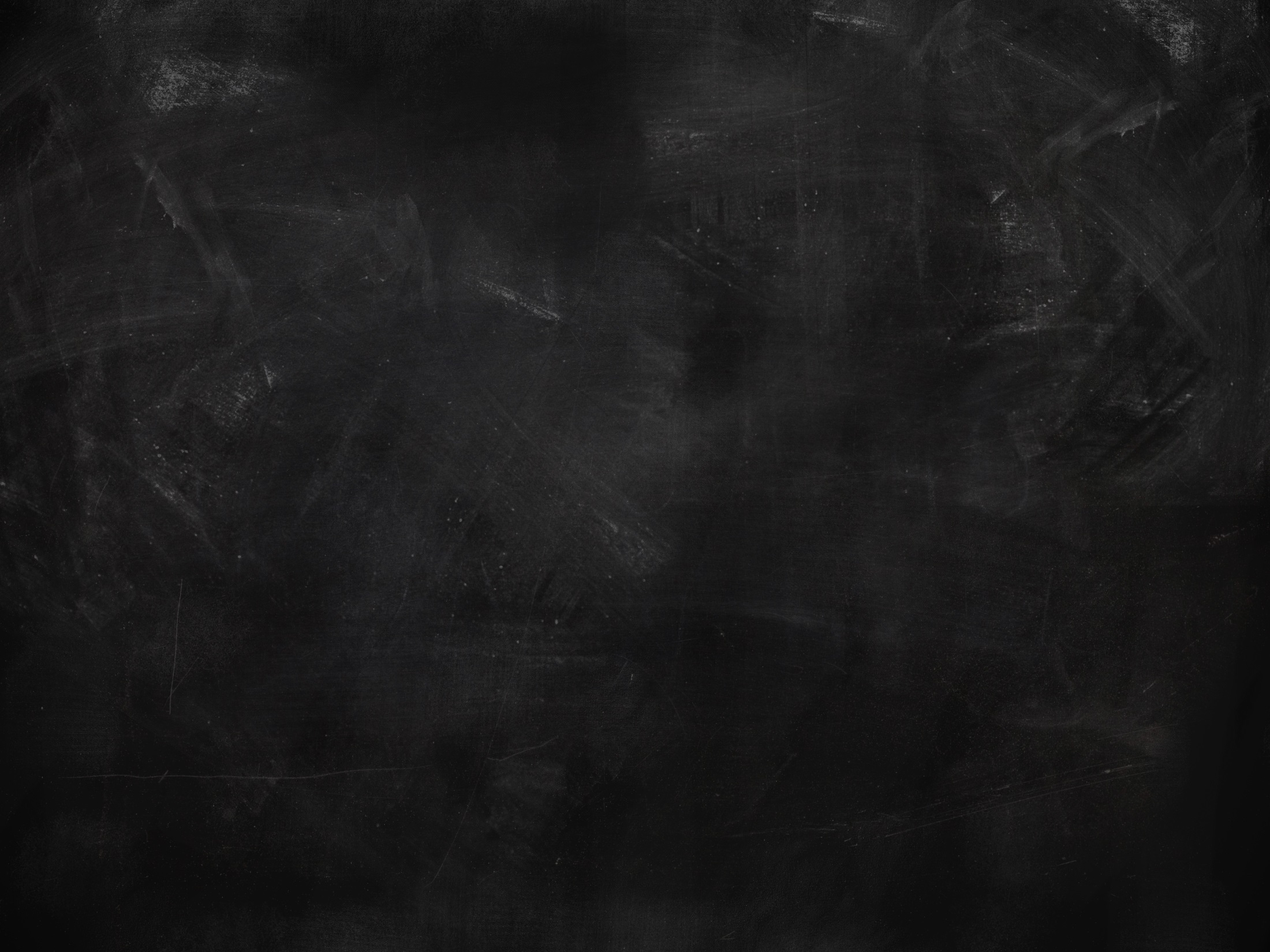 Exercícios de Resistência dos Materiais
www.calculistadeaco.com.br
Exercício 1
150
100 kN
y
12
x
400
8
Material: ASTM A36
Fy = 25kN/cm²
Fu = 40 kN/cm²
E = 20.000 kN/cm²
7000 mm
Determinar:

Área da seção transversal em cm²
Peso da viga em kg/m
Momento de Inércia Ix em cm4
Flecha máxima em mm
Momento Fletor Máximo que leva a peça ao escoamento
www.calculistadeaco.com.br
Exercício 1
1) Determinar a área da seção transversal
150
y
12
x
400
8
Material: ASTM A36
Fy = 25kN/cm²
Fu = 40 kN/cm²
E = 20.000 kN/cm²
www.calculistadeaco.com.br
Exercício 1
2) Determinar o peso da viga em kg/m
150
y
12
x
400
8
Material: ASTM A36
Fy = 25kN/cm²
Fu = 40 kN/cm²
E = 20.000 kN/cm²
Para cada cm² de área da seção transversal
www.calculistadeaco.com.br
Exercício 1
3) Determinar o Momento de Inércia Ix em cm4
150
y
12
x
400
8
Método 1
Material: ASTM A36
Fy = 25kN/cm²
Fu = 40 kN/cm²
E = 20.000 kN/cm²
Método 2
www.calculistadeaco.com.br
Exercício 1
4) Determinar Flecha Máxima em mm
150
y
100 kN
12
0,5187 kN/m
x
8
Material: ASTM A36
Fy = 25kN/cm²
Fu = 40 kN/cm²
E = 20.000 kN/cm²
7000 mm
www.calculistadeaco.com.br
Exercício 1
5) Determinar o Momento Fletor Máximo que leva a peça ao escoamento
d
y
Material: ASTM A36
Fy = 25kN/cm²
Fu = 40 kN/cm²
E = 20.000 kN/cm²
www.calculistadeaco.com.br